Grace Bible Church Glorifying God by Making Disciples of Jesus Christ
A reminder to consider others Please:
Turn off your cell phone or set to vibrate only
Turn off sound to all electronic devices
Use the nursery or cry room if your child is fussy
Get up during the preaching only if absolutely necessary (please sit in back if you must leave early)
The Great Kingdoms Daniel 2:31-49
The God of Israel is the Most High God, the sovereign One
The Wise Men’s Dilemma Daniel 2:1-13
The king demanded that the wise men reveal both his dream and its interpretation or be killed
The wise men finally admitted that only a god could do what the king demanded
The Wise Men’s Dilemma Daniel 2:1-13
The wise men claimed supernatural abilities through their occultic / demonic / religious practices
If demons could read minds, they would have known the dream and revealed it to their followers
God’s Answer to Daniel Daniel 2:14-24
Daniel and his friends were not present, but were included in the king’s death warrant
Daniel requested time and then he and his friends prayed for God’s compassion
God revealed the dream and its interpretation and Daniel praised God for His wisdom & power
The God Who Reveals Mysteries Daniel 2:25-30
The wise men & their gods were impotent, but Daniel made it clear that the God of the Heavens can reveal mysteries & the future
Nebuchadnezzar’s Dream Daniel 2:31-35
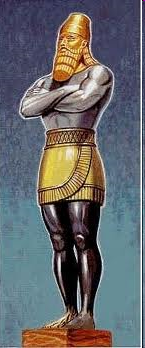 The image is great (large), of excellent splendor (bright / shiny), and troubling to Nebuchadnezzar
It is made up of gold, silver, bronze and iron - the order descends in value and ascends in strength
Nebuchadnezzar’s Dream Daniel 2:31-35
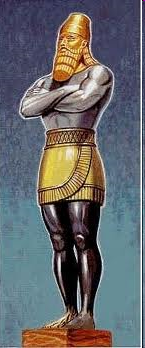 The head is gold, 
Very valuable, 
Dense (sg 19), 
The most malleable of all metals, 
Non-corrosive
Nebuchadnezzar’s Dream Daniel 2:31-35
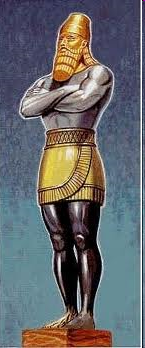 The chest & arms are silver, 
Valuable, 
Less dense (sg 10), 
2nd most malleable metal,
Non-corrosive
Nebuchadnezzar’s Dream Daniel 2:31-35
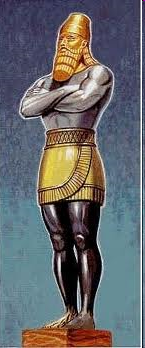 The belly & thighs - bronze, an alloy of copper & tin. 
Lighter, but much stronger.
It can be cast or hammered  
Relatively inexpensive
corrosion resistant.
Nebuchadnezzar’s Dream Daniel 2:31-35
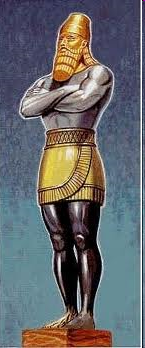 The legs are iron, 
 Relatively light (sg 7.9) 
 Strongest metal listed
 It can be cast or hammered
 It rusts.
Nebuchadnezzar’s Dream Daniel 2:31-35
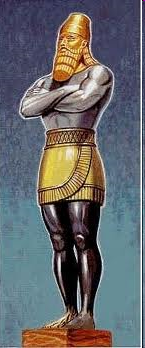 The feet are iron mixed with clay - baked clay as in pottery or tile.
Strength of iron is  compromised by clay -
Nebuchadnezzar’s Dream Daniel 2:31-35
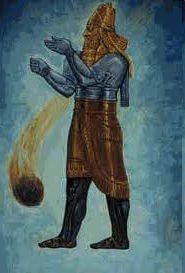 A stone uncut by human hands strikes &  demolishes the statues,
The wind blows it away,
The stone becomes a mountain – 
Each has significant religious meaning to Nebuchadnezzar
The Interpretation of the Dream Daniel 2:36-44
Biblical prophecies are from the viewpoint of the priority of the people and nation of Israel
The First Kingdom Daniel 2:36-38 - Babylon
Nebuchadnezzar’s received his kingdom, power, strength & glory as a gift from the God of the heavens
A single golden head - Babylonian kings were a singular authority.
 Babylon was filled with gold
The Second & Third Kingdoms Daniel 2:39
Medo-Persia
Characterized by silver.
Larger territory, but inferior rule as a partnership
The Second & Third Kingdoms Daniel 2:39
Greece 
Characterized by bronze 
 Conquered a vast territory 
 Its kingdom became divided
The Fourth Kingdom Daniel 2:40-43
Rome was characterized by its iron weapons and crushing armies conquering vast territories east & west
Rome consolidated multiple nations which contributed to its numerous factions and civil wars
The Fourth Kingdom Daniel 2:40-43
Rome fell apart piece by piece, but the core pieces continue to try and forge a unity, yet remain factioned
Rome’s final form will be a 10 nation confederacy that has strong influence over the land of Israel
The Final Kingdom Daniel 2:44-45
The source of the final kingdom is the God of the Heavens - a title distinct from the Babylonian pantheon
It will:  
Never be destroyed. 
Not be succeeded. 
Crush the previous kingdoms. 
Endure forever
The Final Kingdom Daniel 2:44-45
Babylonians thought Marduk came from a mountain & controlled the winds - and that the earth was a mountain
The imagery is of a divine judgment by the great God and establishing His kingdom on earth
Daniel’s Promotion Daniel 2:46-49
The king’s homage is to Daniel as the representative of the God of the Heavens
Nebuchadnezzar kept his word rewarding Daniel with riches, honor &  positions
At Daniel’s request, Shadrach, Meshack & Abednego serve under Daniel in Babylon
Conclusions
Those who follow God must put Him first in everything and leave the results & future in His hands
The God of the Bible is the Most High, the Great God, the sovereign One
Life is not about you or any nation, it is about the glory of our Creator and walking in integrity with Him
Conclusions
Learn to be content (Phil. 4:11-13), 
 Be prayerful, 
 Do what is right, 
 Glorify God,  
 Leave the consequences in His hands
Conclusions
Work to uphold righteousness, 
but remember the USA will be replaced ultimately by Christ’s kingdom
 Our citizenship is in heaven (Phil. 4:20)
Grace Bible Church Glorifying God by Making Disciples of Jesus Christ